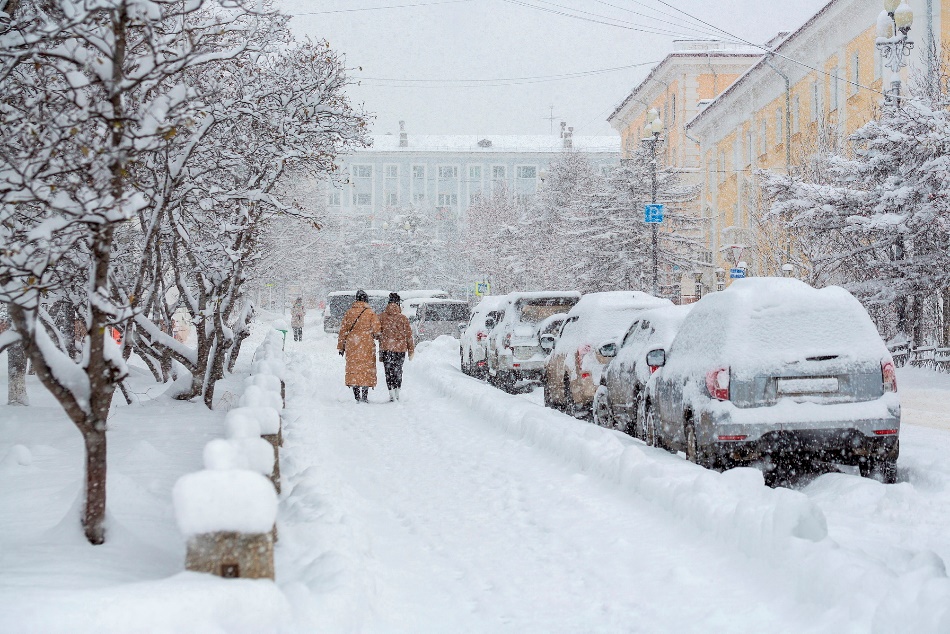 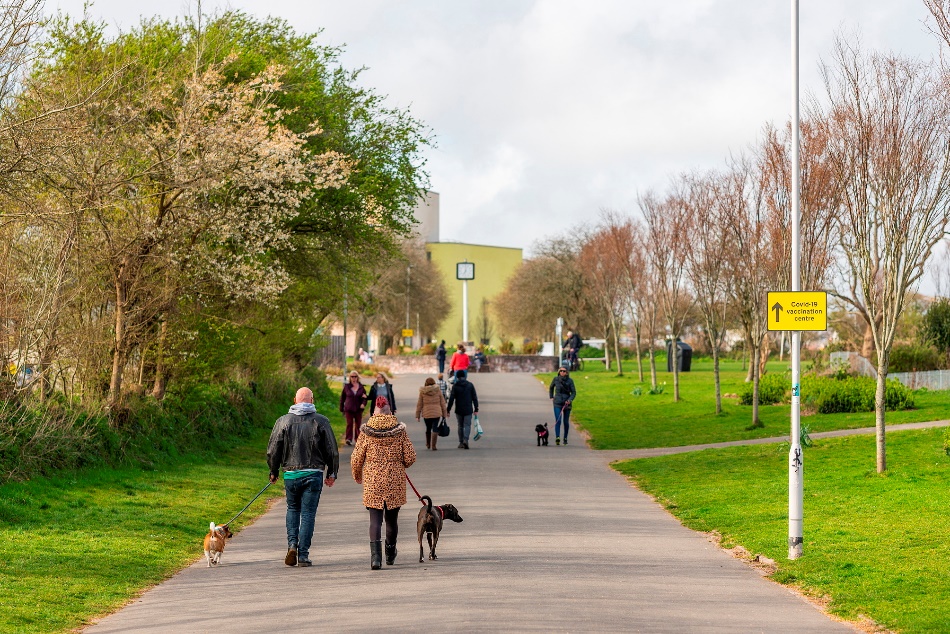 © shutterstock/ Scott Jenkin
© shutterstock/ Andrei Stepanov
Beide Fotos wurden im März aufgenommen. Vermutet, wo die beiden Fotos auf der Weltkarte lokalisiert werden können.
1
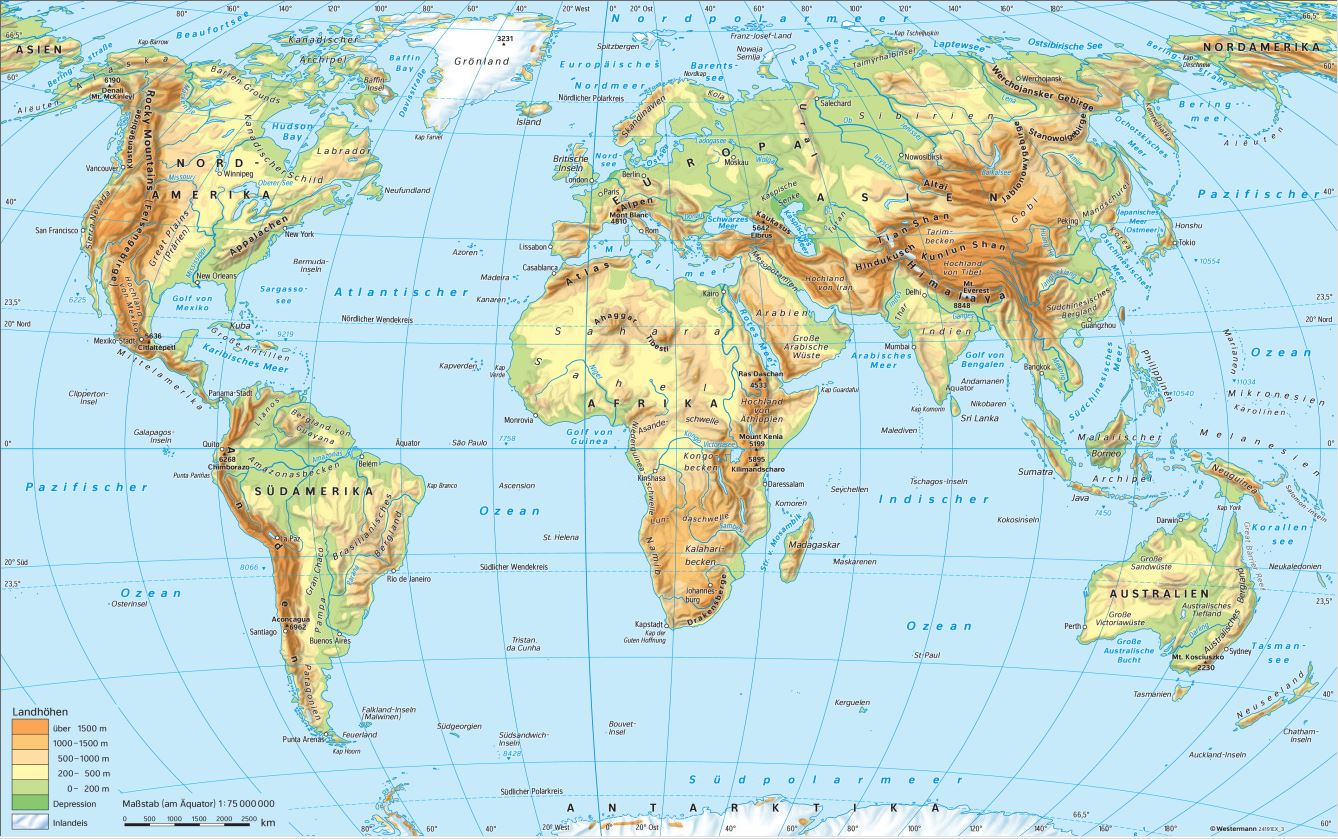 2
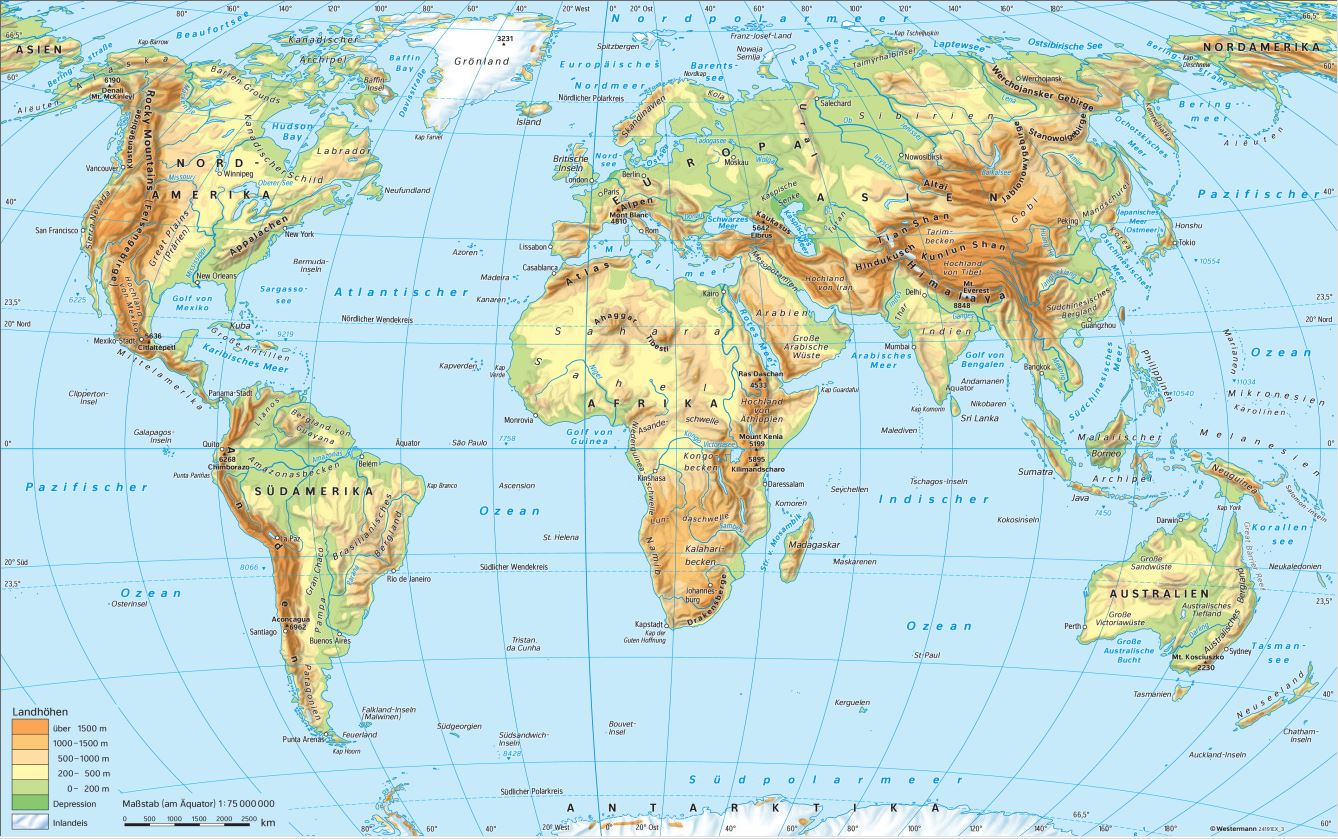 Die Fotos wurden am gleichen Tag auf dem 50. und 62. Breitengrad gemacht, innerhalb der gemäßigten Zone.Überlegt erneut, wo die beiden Fotos auf der Weltkarte lokalisiert werden können.
3
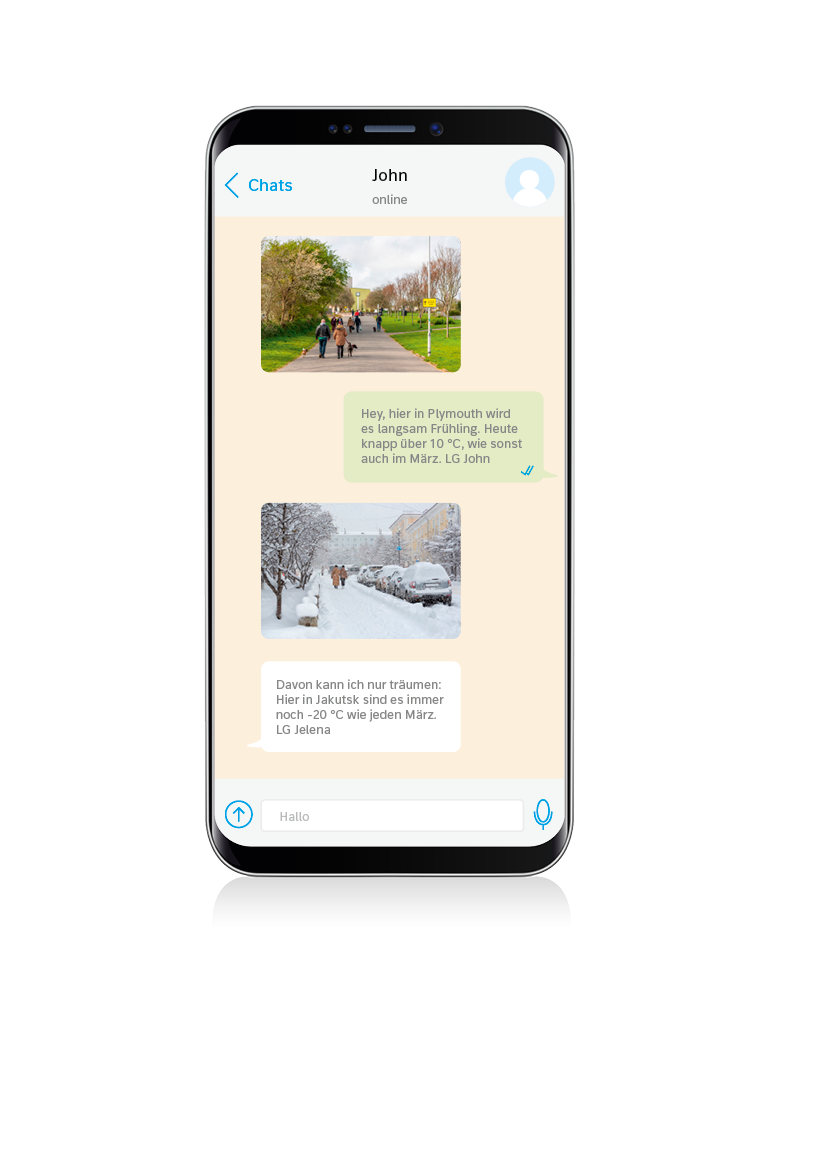 Leitfrage:
…………………………………………………………………………………
…………………………………………………………………………………

Formuliert Vermutungen, wie es zum unterschiedlichen Klima innerhalb der gemäßigten Zone kommt.
© shutterstock/ Scott Jenkin/ Andrei Stepanov        Handy: © iStockphotos.com/ mikimad
4